Time Limited SNAP
Able Bodied Adults Without Dependents
ABAWDs
Presenters
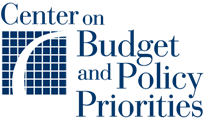 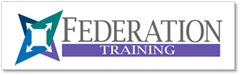 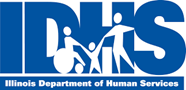 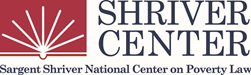 Objectives
Introductions: TELL US ABOUT YOURSELF
5
Preparing for SNAP’s 3-Month Time Limit
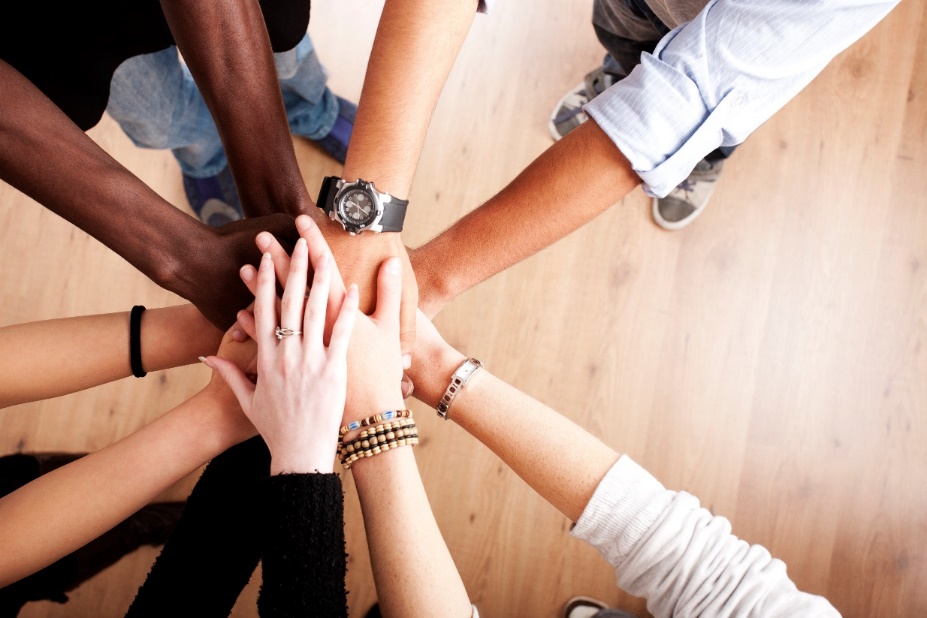 Center on Budget and Policy Priorities
Able-Bodied Adults Without Dependents(ABAWDs)
Benefits are limited to 3 full months per 3 year period to an individual.
Unless the individual: 
is working (paid, unpaid or in-kind) 20 hours a week, 
is in a qualifying training slot 20 hours a week,
doing workfare or community service, or
meets one of the limited exemptions
[Speaker Notes: FEDERAL LAW – STATE has flexibility on how to implement, but they do not have a choice about implementing in the four counties.  

Note the importance of 3 full months.

Some job training activities count, some (like job search) do not.
States can decide what sorts of opportunities to provide – like counting volunteer work as an E&T activity

But most states do not provide an opportunity to everyone
In that case, individual is limited to 3 months in 3 years unless he can find a job or qualifying training program on his own.]
Who Is Exempt from the Rule?
Under 18 or 50 years old or older
 Working at least 80 hours a month
 Residing in household with child under 18
 Pregnant
 Physically or mentally unfit for work
 Caring for an incapacitated person
 Receiving or applying for unemployment
 Regular participant in drug or alcohol treatment
 Eligible student
7
[Speaker Notes: The ABAWD Exemption – consider this the basic: “Is this person an ABAWD?” question . Emphasize the difference between the ABAWD exemption and individual exemptions]
Physically or Mentally Unfit for Work
Receive any kind of disability benefits;
Is obviously unfit as determined by the state agency
This includes chronically homeless individuals;
If not obvious, provide a statement from a: 
Physician or physician’s assistant, 
Psychologist, 
Nurse or nurse practitioner, 
Social worker, 
Representative of a physician’s office, or 
any other medical personnel the state determines appropriate
[Speaker Notes: When unfitness for work is obvious to the eligibility worker, no statement or verification from medical personnel is needed.  FNS Guidance, Nov. 2015.
Best practices:
Worker training to identify individuals
Broad list of medical personnel who can verify unfitness
Clarity around length of unfit status
Built into the recertification process
Question on the application
Part of the interview
A simple, clear form for individuals to fill out.]
Who are ABAWDs?
OH Association of Foodbank study of 5,000 ABAWDs found:
1 in 3 reported working in the last year.
1 in 5 are at-risk young adults, under 25, including youth aging out of foster care and exiting juvenile justice systems.
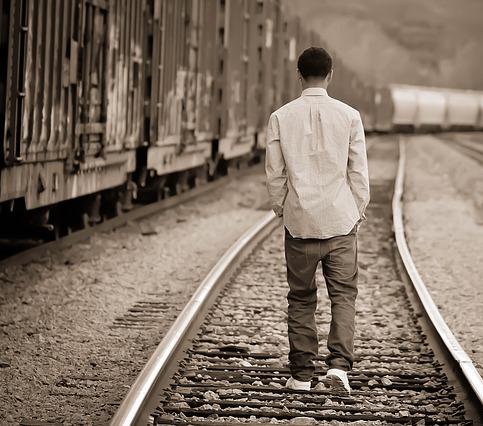 [Speaker Notes: OH reimplemented in parts of the state in 2013.  In Franklin County, agency contracted with OAFB to provide work experience/workfare opportunities to those subject to the time limit.  To do so, OAFB assessed each individual referred, in order to identify barriers to work and what the best placement, if any, was.  They continue to do so.  Among those referred by the agency were individuals over 50 and individuals clearly mentally or physically unfit for work.]
Not Always Able to Work
1 in 3 reported physical or mental disability that limits their ability to perform daily activities.
1 in 4 were under a doctor’s care for conditions like depression, anxiety, PTSD, schizophrenia, diabetes, heart disease, and some reported injuries.
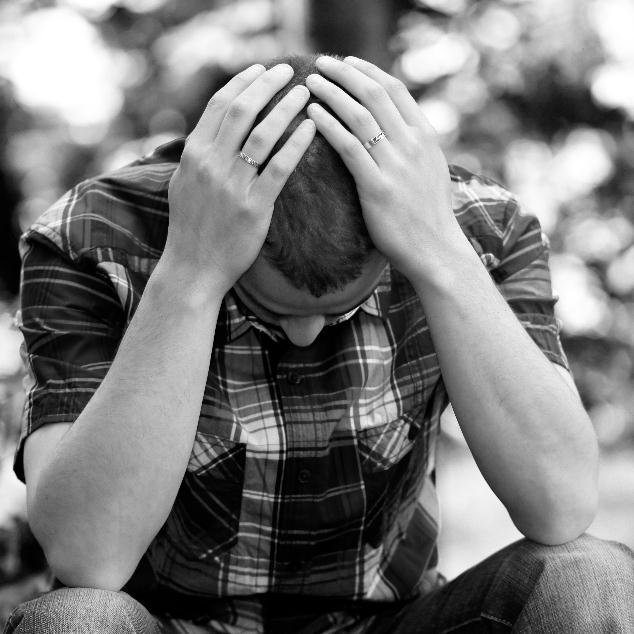 May Lack Basic Skills
30 percent had no high school diploma or GED. Many were marginally and functionally illiterate.
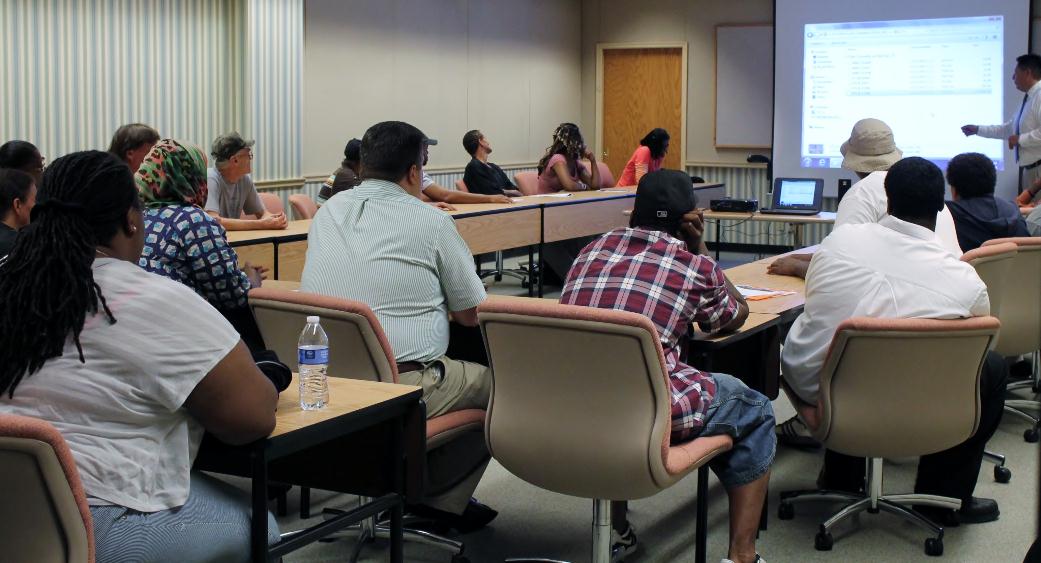 Significant Barriers to Employment
More than 1 in 3 reported having a felony conviction. 
Close to 13% were on probation or parole. About 15% reported a DUI violation, limiting their ability to secure employment.
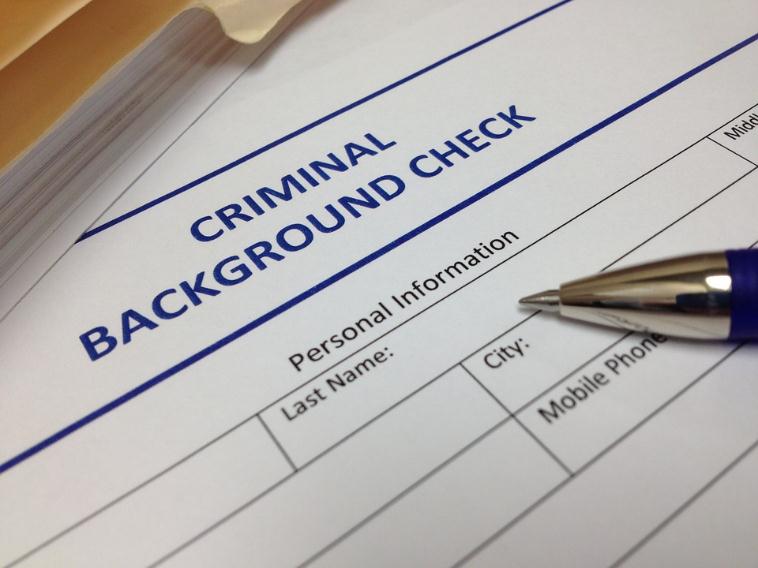 What Else Do We Know?
Childless unemployed adults are very poor.  Average income is 22 percent of poverty.
Only 37 percent have an email address.
1 in 4 report having children not in their custody, and 1 in 5 owe child support.
Only 4 in 10 have a valid driver’s license.
Despite 1 in 3 working recently, nearly 80 percent have never received unemployment compensation.
Return of the Time Limit Leads to Drop in Participation
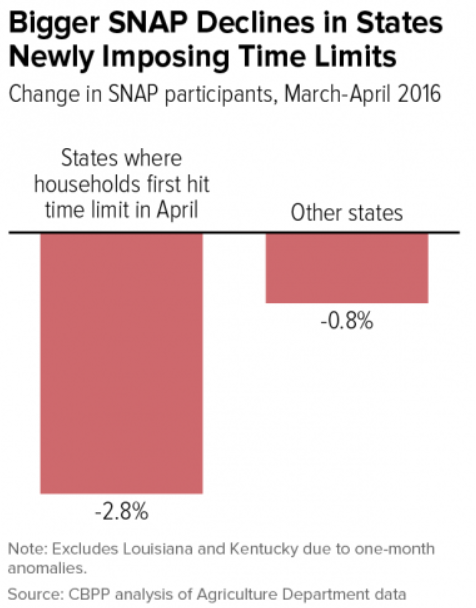 14
State Challenges to Implementation
Many do not start screening clients early enough
Rule is confusing and new to most
This population is hard to reach
Forms and notices aren’t user friendly
Client circumstances change
Clients struggle to obtain verification
15
Identifying Exempt ABAWDs:  Need More Info
What the state needs to know
What the state likely knows
16
[Speaker Notes: States typically will not have the information needed to exempt ABAWDs in the case file
Sorting whether the rule applies requires an individual assessment
Incorrectly applying the rule may result in eligible individuals losing benefits

The work for 2018 is to identify participants who might be an individual subject to the time limit
The information needed to exempt ABAWDs is typically not in the case file
Sorting whether the rule applies requires an individual assessment
Incorrectly applying the rule may result in eligible individuals losing benefits
SNAP agencies need operational capacity prior to the time limit returning]
17
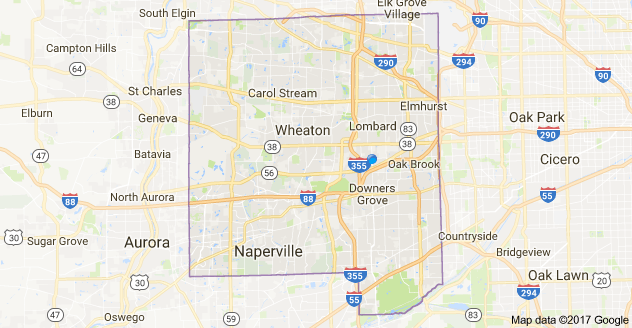 DuPage County
Illinois Policy
Implementation Plan
Current Status
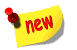 WHO AND WHAT
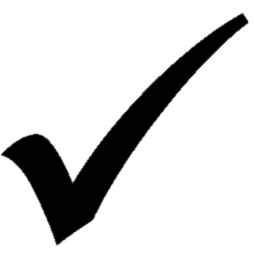 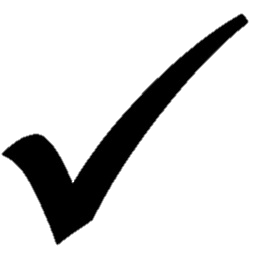 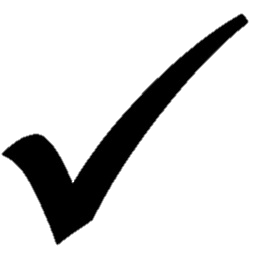 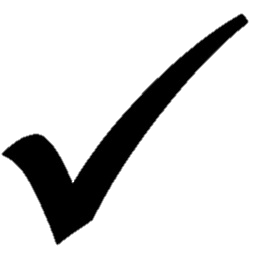 Implementation In DuPage County
WHAT IS THE WORK REQUIREMENT?
Participate in training
Participate in community service possibly 80 hours per month
Basic education
Vocational training includes Perkins training programs
Work experience/intern
Must work 80 hours per month
GA Workfare
Volunteer or complete community service
Register to work
Not voluntarily quit job or reduce work hours
Do in-kind work
Must accept suitable offers of employment
EXAMPLES
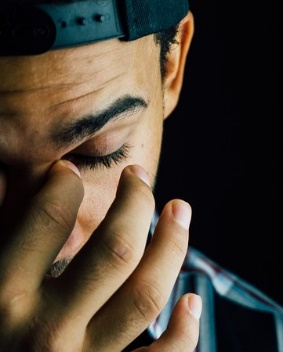 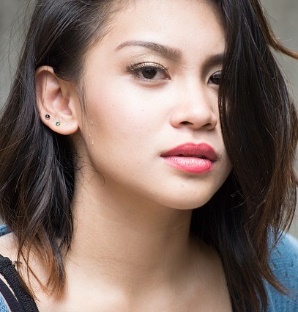 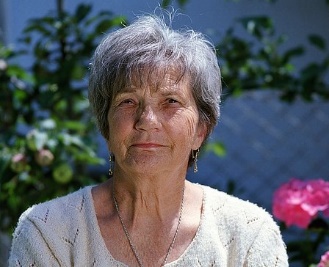 Reporting Work
WHO IS EXEMPT FROM THE WORK REQUIREMENT?
Physically or mentally unfit to work due to a chronic or temporary illness
Living in a SNAP household with children under age 18
Exempt from the work provisions (e.g. in a substance use treatment program, receiving UI, caring for an incapacitated person)
EXPANSION OF STUDENT EXEMPTION
EXAMPLE
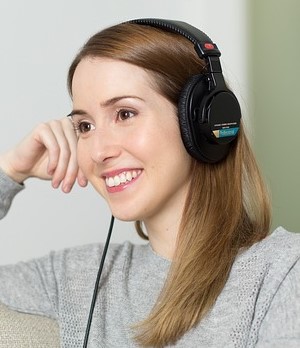 MEDICAL EXEMPTION
How to
prove
health 
exemption
Statement provided from SW, counselor, DV shelter staff
Observation (e.g. cast, pregnant, receives disability benefits)
Medical provider completes Unfit to Work Determination form or provides statement
EXAMPLE: CHRONIC ILLNESS
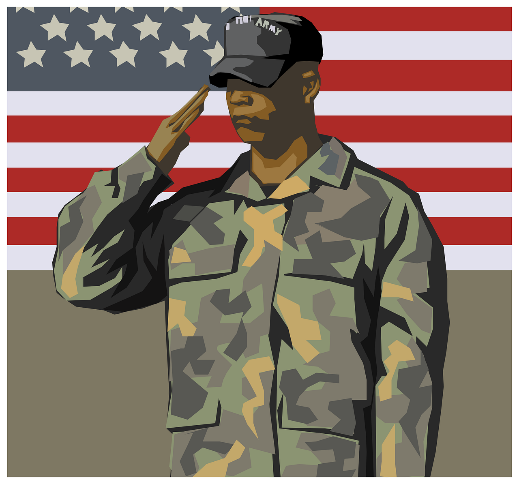 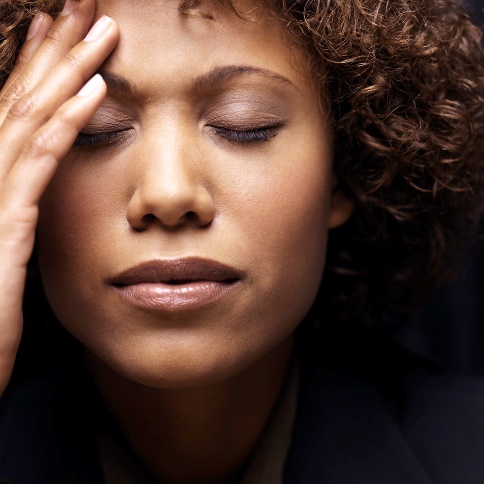 EXAMPLE: TEMPORARY ILLNESS
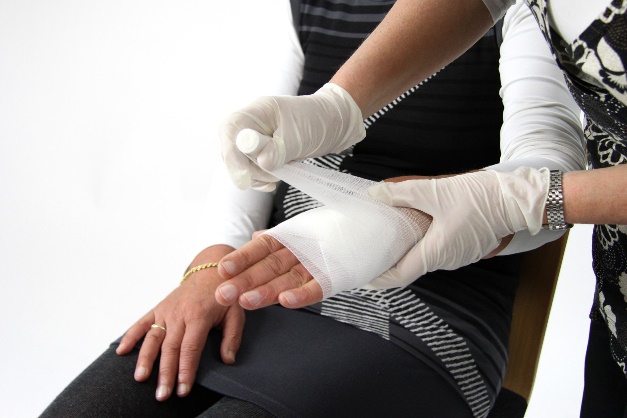 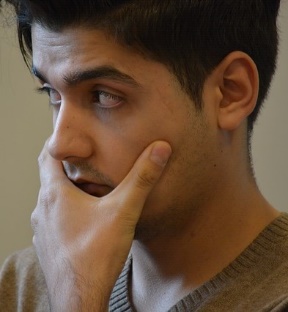 DUPAGE FCRC IMPLEMENTATION
EXAMPLE
Regaining Eligibility
YOUR HELP IS NEEDED
SNAP’s Three Month Time Limit:The Role for Community Groups
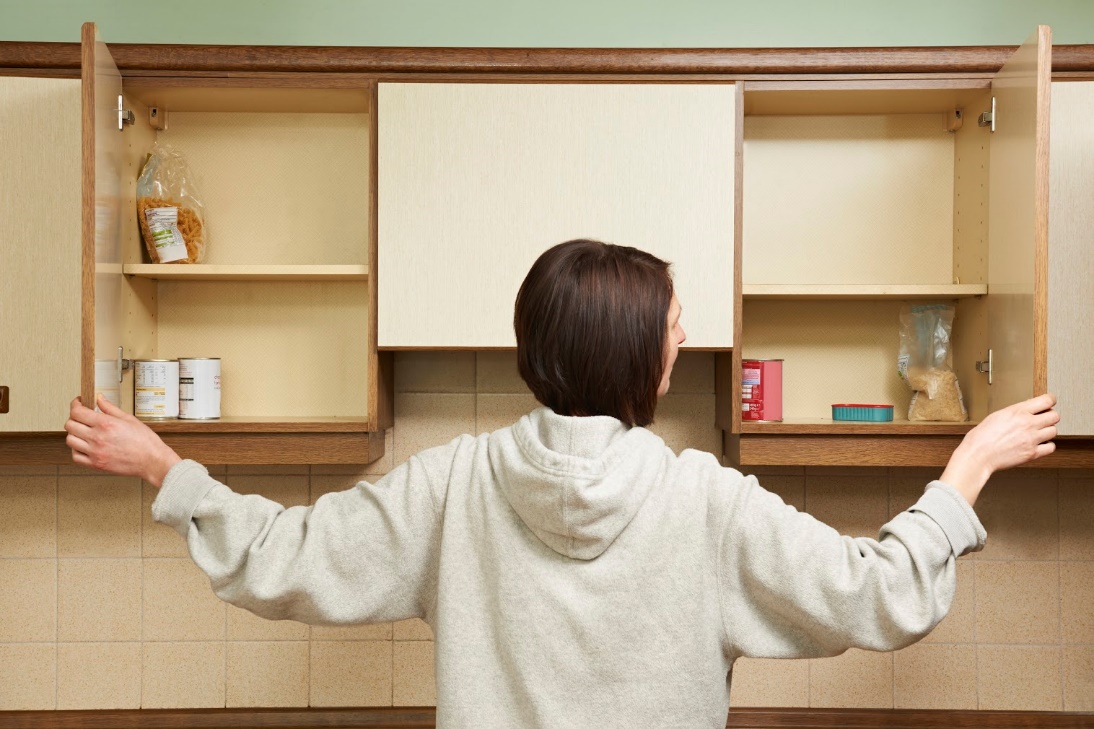 Informing and Educating Clients
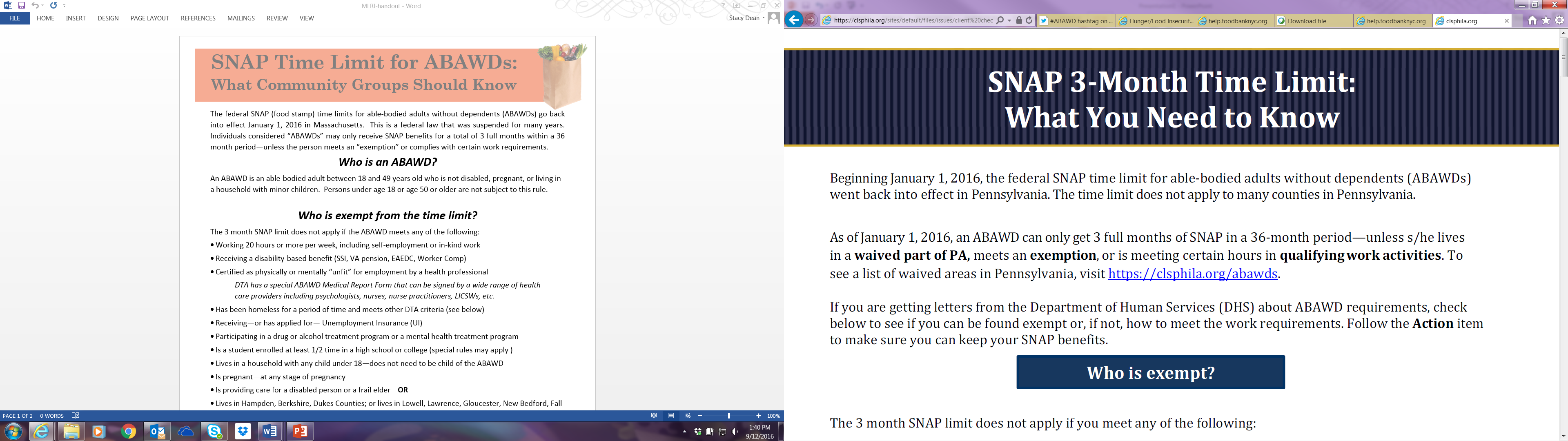 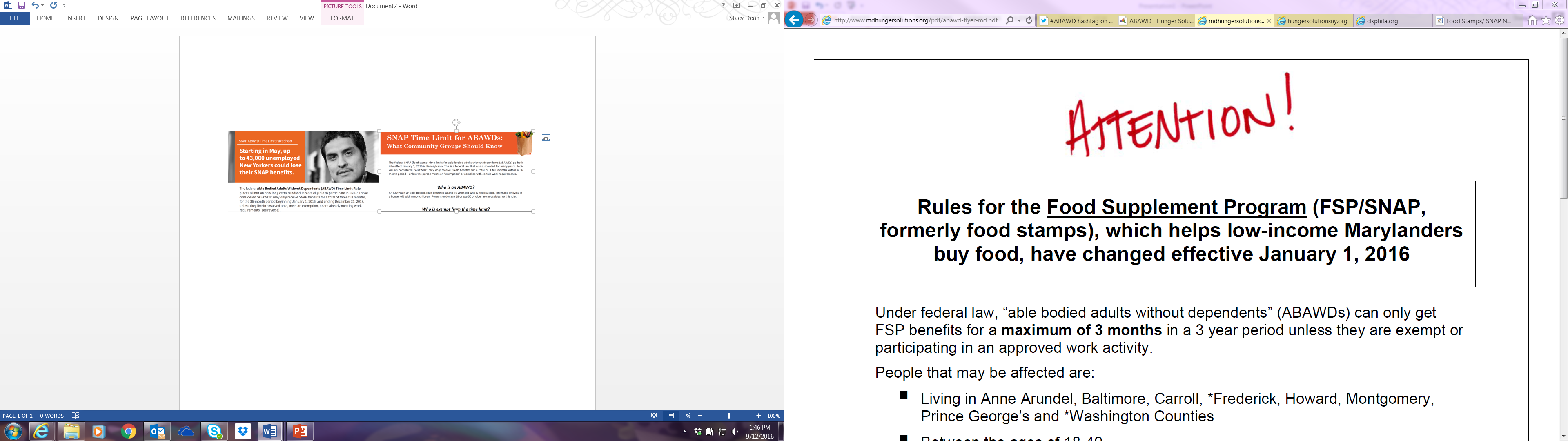 36
[Speaker Notes: Fliers for clients – be sure that they are correct and consider just doing one template version for the state that can be customized locally.   Most groups got them wrong on the first run out.  So, be sure that state partners and others with expertise review them.]
Informing and Educating Community Partners
Fliers from NY and PA anti-hunger groups
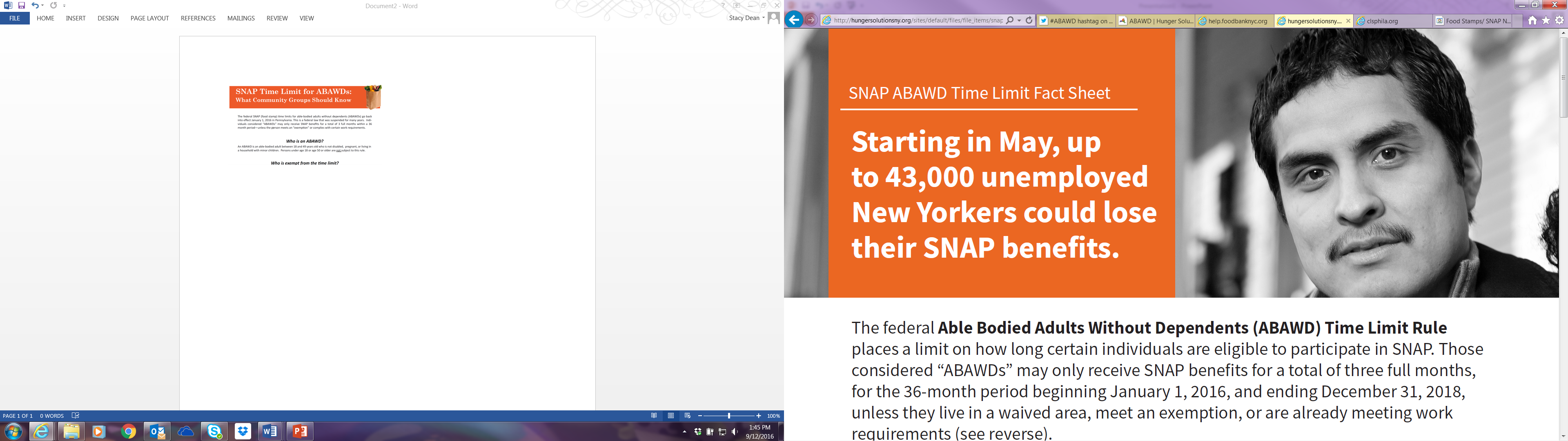 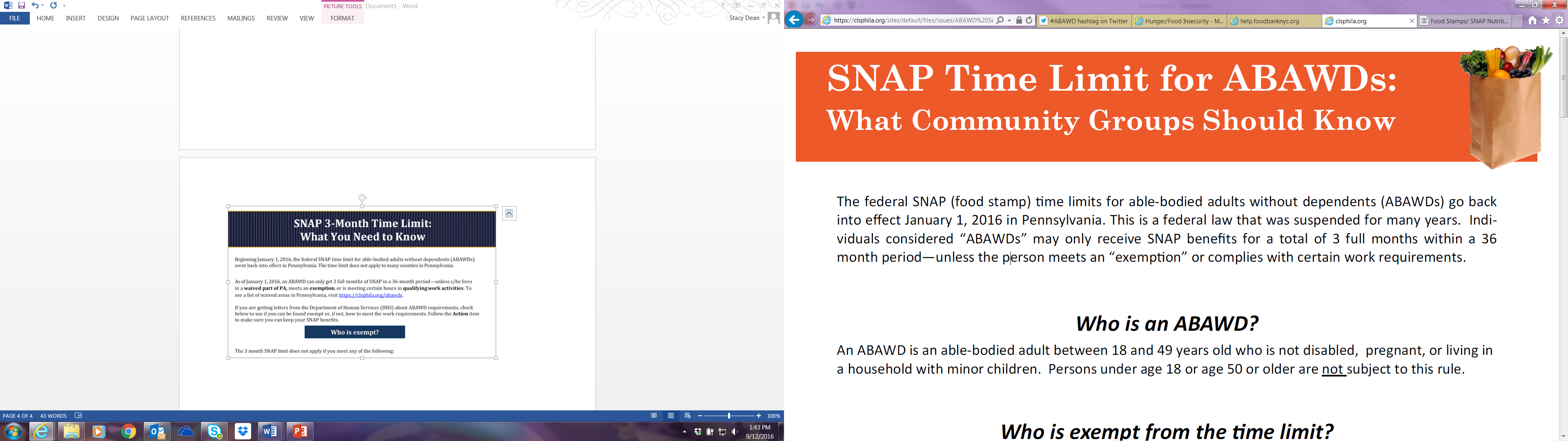 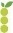 Web sites and webinars
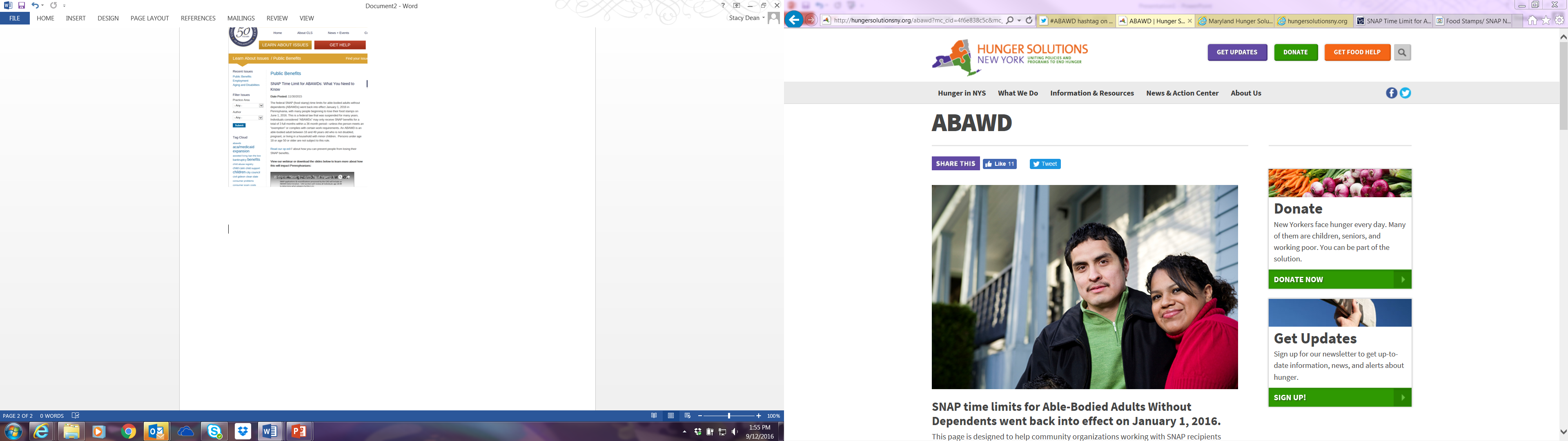 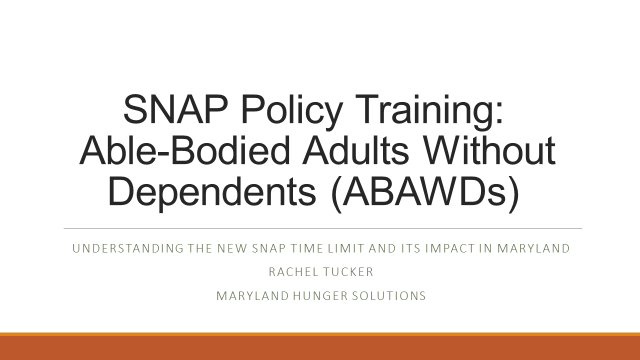 37
[Speaker Notes: Fliers to send out,
Newsletters
Newsletter they can use
PA and MA were constantly stealing from eachother.]
Outreach to Medical Providers
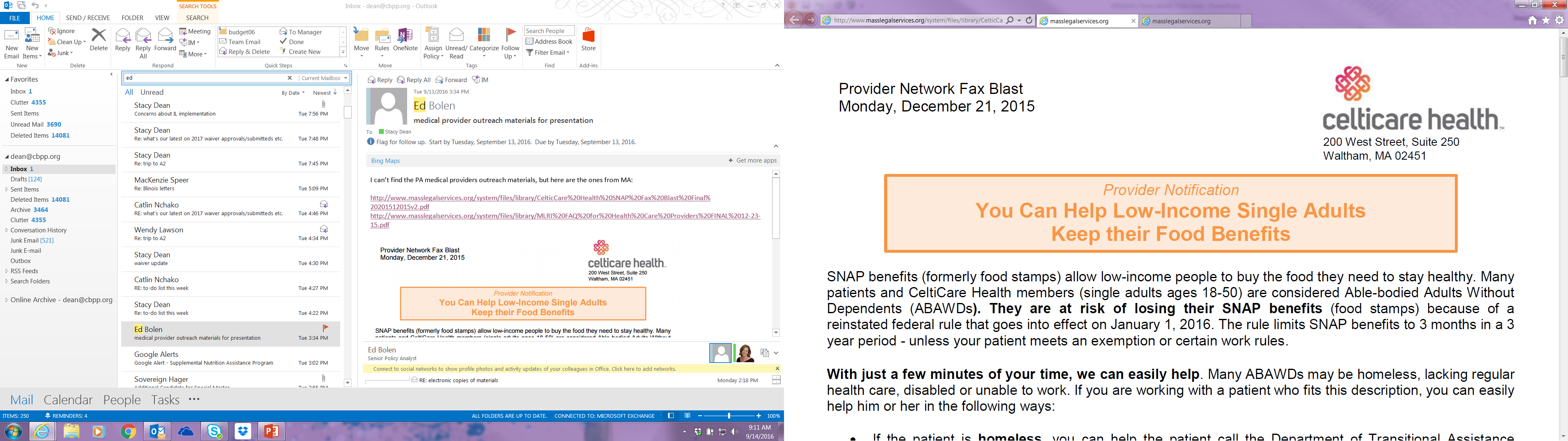 38
Helping Clients Obtain Exemptions
Coordinate with the County-State on their plans
Train application assistors
Explaining the rules to health professionals
Screening clients at your programs 
Before and after the cut-off
Use the state’s forms or develop your own
Help clients gather needed verification
39
Working to Tell the Story
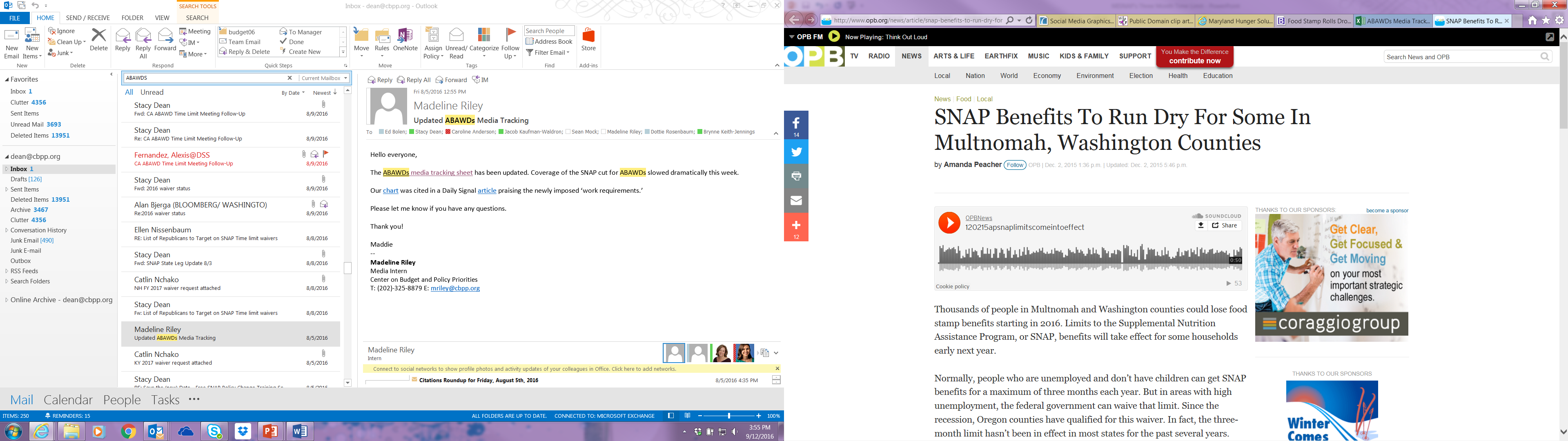 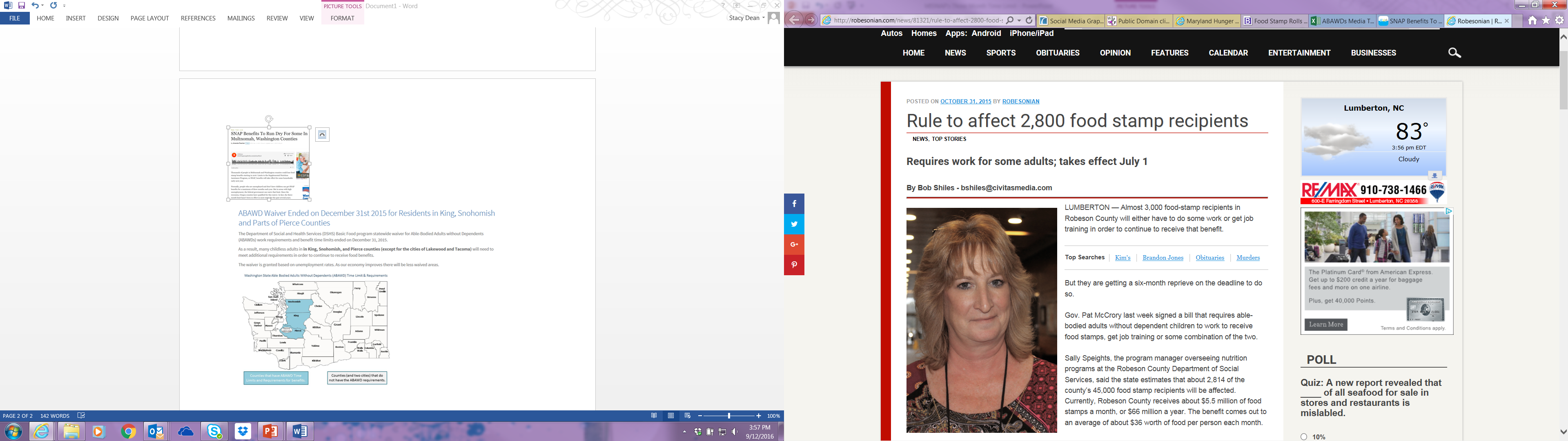 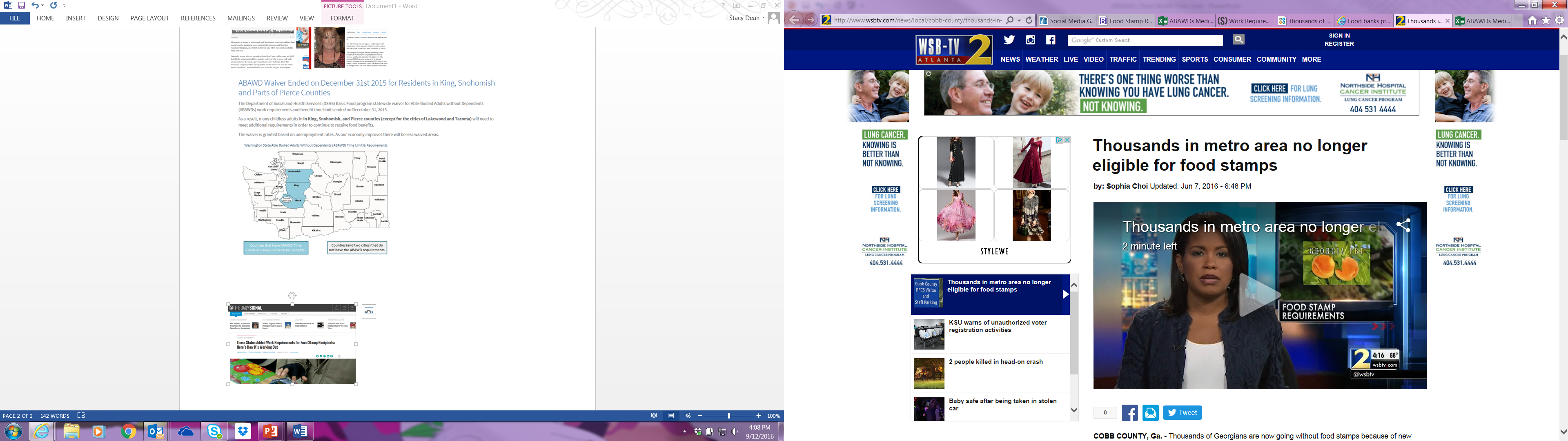 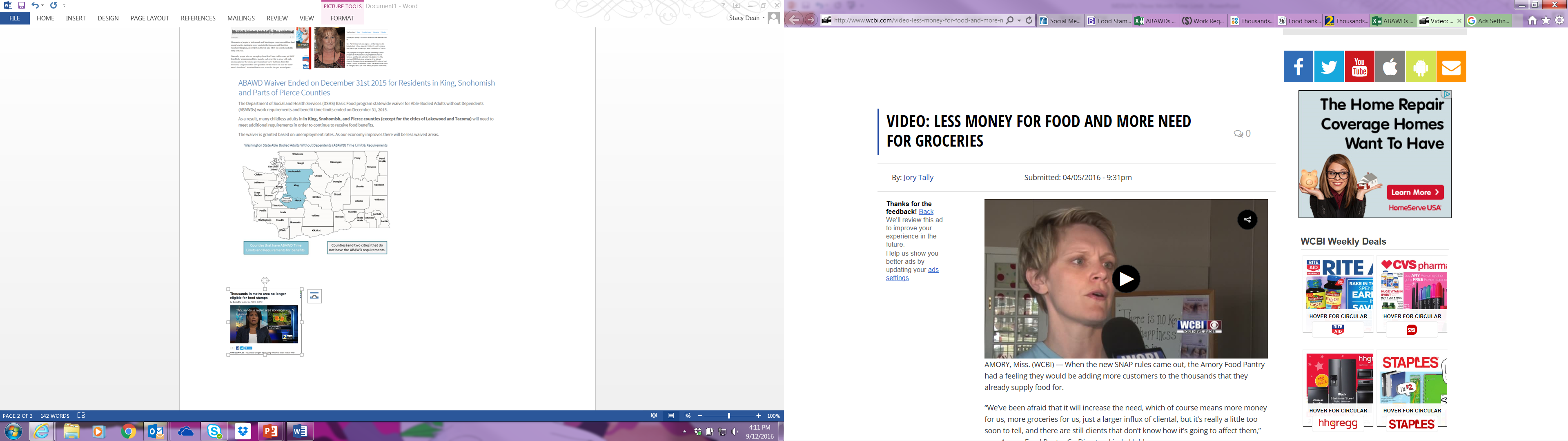 40
[Speaker Notes: Time limit – not used in these headlines!

Talking points for locals is critical.  Food bankers are notorious for saying that can/will help anyone – because they will!  But, want to focus on the rule being unfair, etc.]
BREAKOUT DISCUSSIONS
41